ПЛАНИРАНЕ НА СЪВРЕМЕННИЯ УРОК ПО ЧУЖД ЕЗИК И ЛИТЕРАТУРА В УСЛОВИЯТА НА НОВИТЕ УЧЕБНИ ПРОГРАМИ В ГИМНАЗИАЛНИЯ КУРС; „ОБЪРНАТИЯТ“ ЧАС ПО ЛИТЕРАТУРА 
(FLIPPED CLASSROOM)
Онлайн обучение на издателство „Просвета“ 
13 април 2024 г.
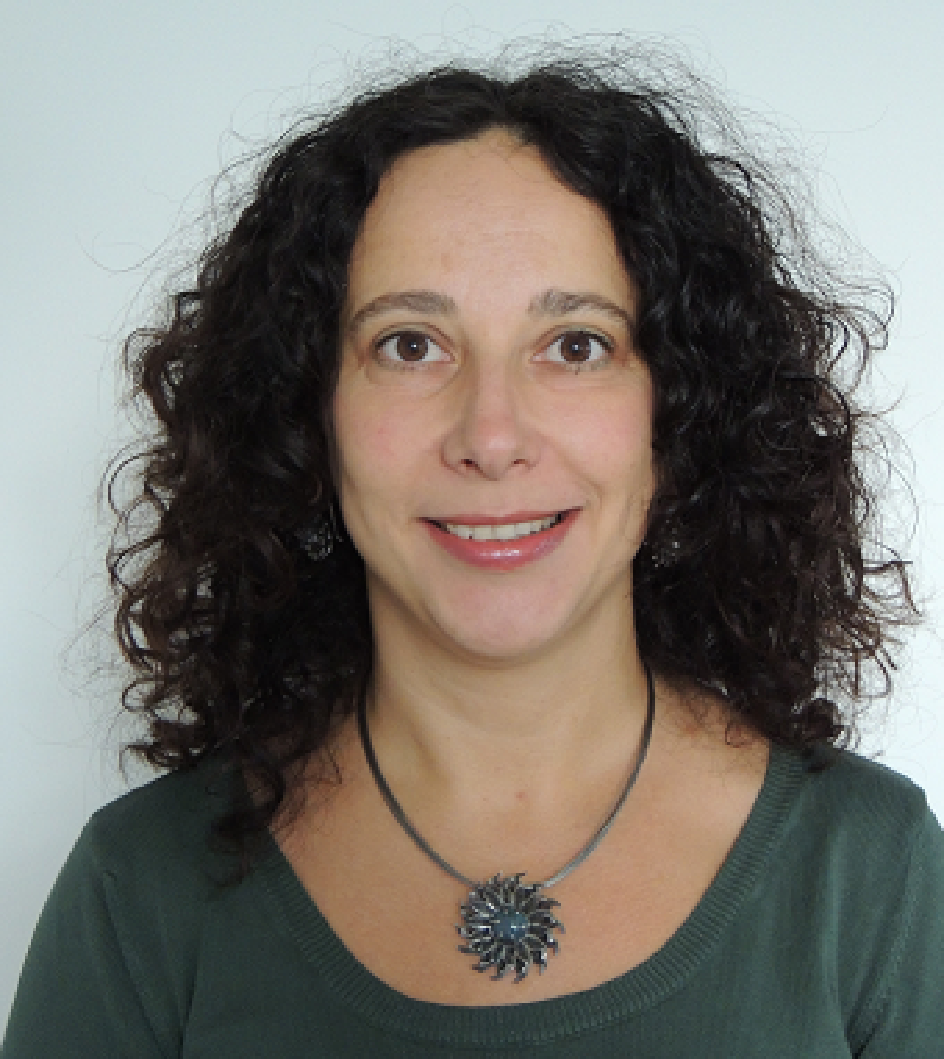 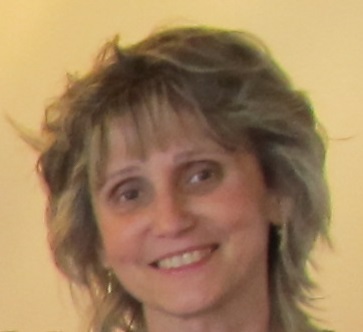 За нас
Десислава Петкова
Цветелена Таралова
Главен учител и преподавател по английски език в Националната финансово-стопанска гимназия – София 

eTwinning посланик 

Координатор на eTwinning и Еразъм+ проекти в НФСГ

Член на управителния съвет на БАПА

Email: ts_taralova@abv.bg
Ръководител Център по приложна лингвистика, УАСГ, София 

Автор на учебници за издателство „Просвета“ 

Преводач на специализирана литература

Email: desislavka@yahoo.com
СЪДЪРЖАНИЕ
01 >
Въведение. Методът „Обърната класна стая“ 
(Flipped classroom)
02 >
Проектно-базирано обучение
03 >
Приложение на метода „Проектно-базирано обучение“ в учебния процес
04 >
ИКТ инструменти в ЧЕО с практическа задача
05 >
Работа в екип
Задание за получаване на сертификат
06 >
Участниците в уебинара: https://forms.gle/mmWi98xgjELts94A9
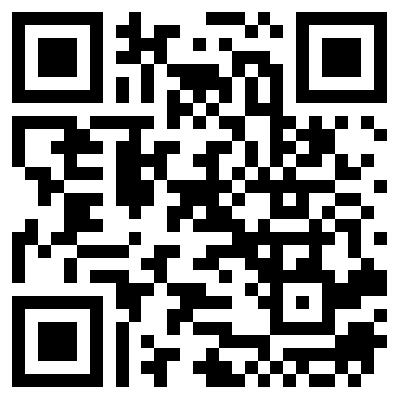